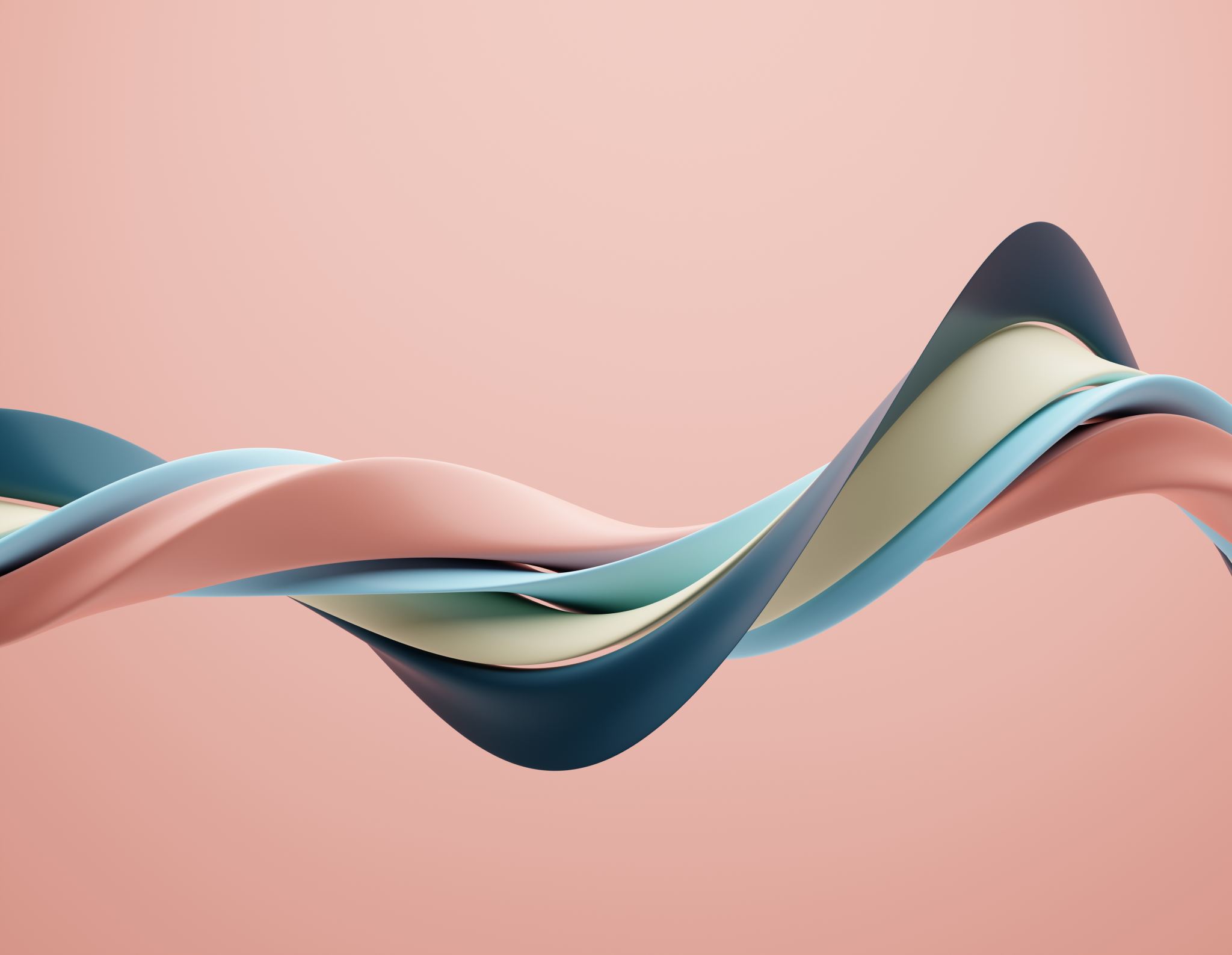 الدرس السادس والعشرون26回目のレッスン２０２4・02・02
أهلا وسهلا بكم جميعا
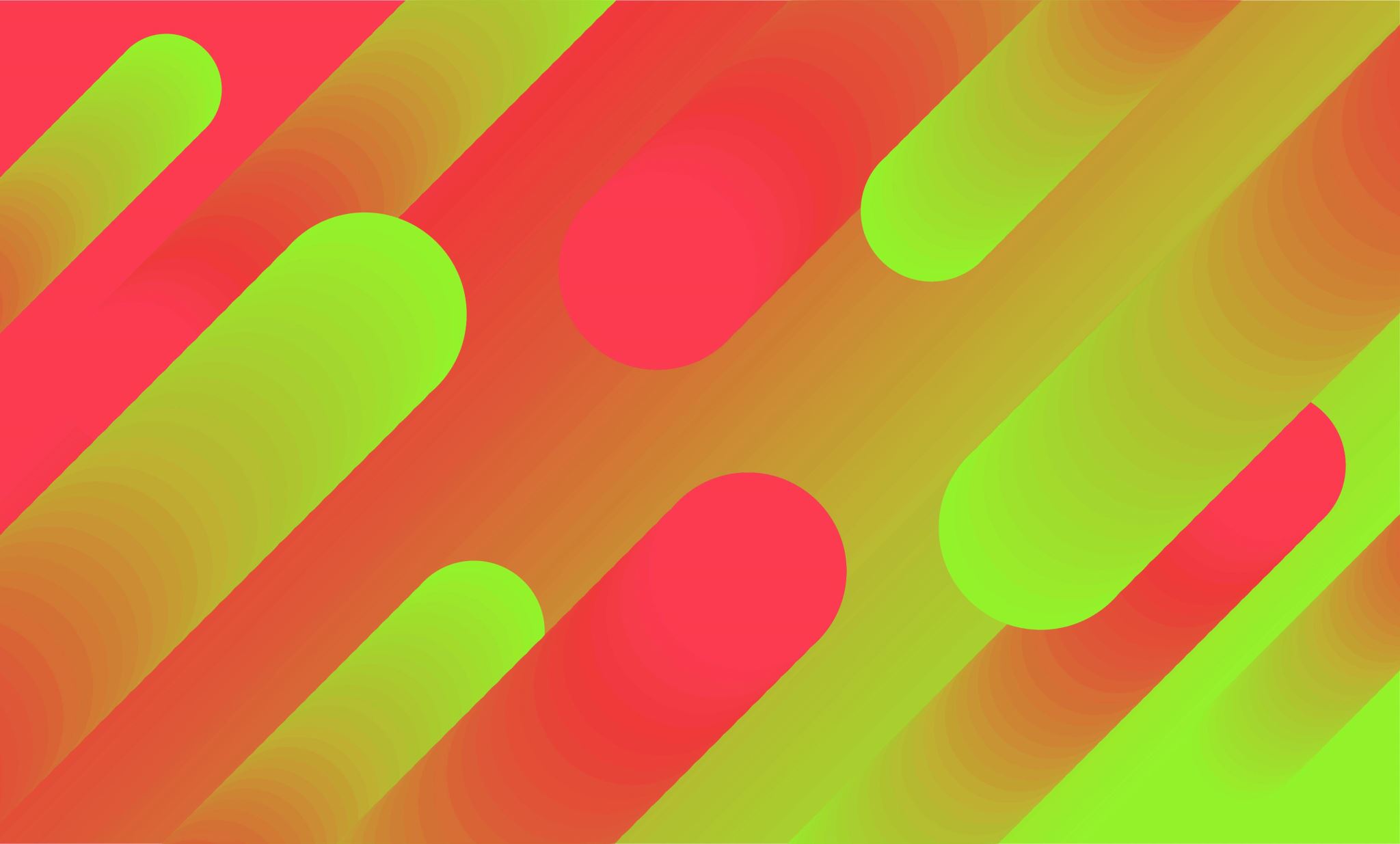 じゅぎょうのもくひょう
مراجعة الحروف الأبجديةアラビア語のもじのふくしゅ
Sample Footer Text
3
かくのれんしゅう
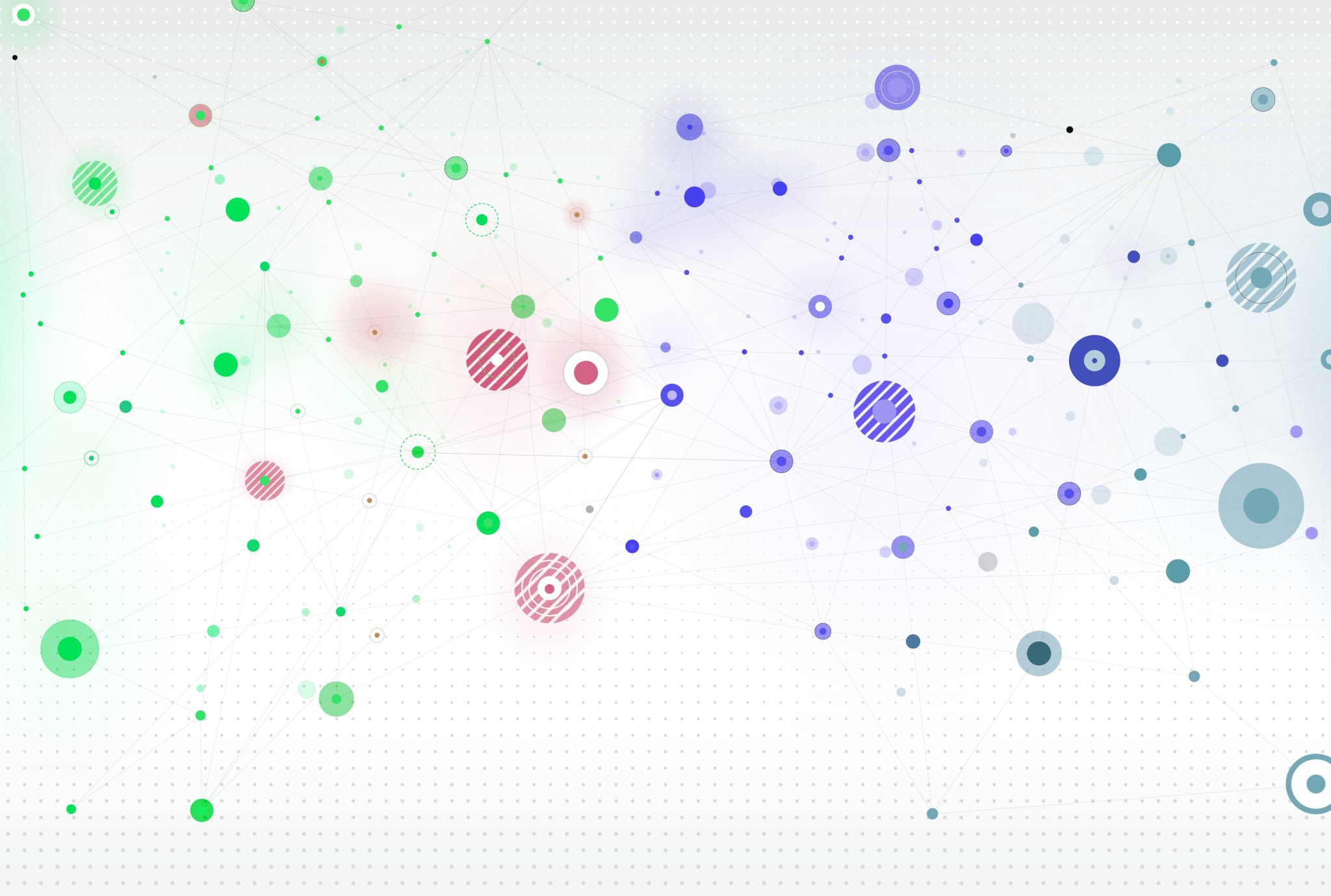 よむのれんしゅうページ１６６
20XX
Pitch deck title
5
げんざいのどうしページ８２－８３
めいれいのどうし
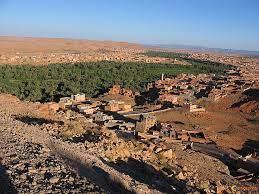 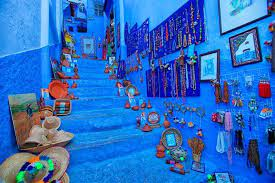 アラビアの文化モロッコ
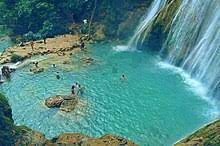 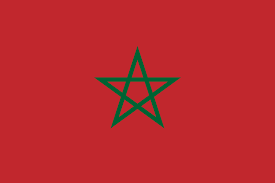 https://www.youtube.com/watch?v=kN5j012V3kc
Image source: wikipedia and safrawi